November 2015
Long range low power Use Cases for Indoor & Outdoor
Date: 2015-11-09
Authors:
Slide 1
Minseok OH, Kyonggi University
November 2015
Abstract
IoT is expected to be one of the most significant drivers of growth in technology markets
802.11 community has not seriously considered supporting IoT applications so far
In this presentation, we list various IoT use cases for indoor/outdoor and requirements for them
Slide 2
Minseok OH, Kyonggi University
November 2015
Characteristics for IoT Devices
Wireless UHD: 10’s Gbps, Low latency
Wireless Video: 10-100Mbps, Low latency
Wireless Audio: Below 1Mbps, Low latency
Wireless Data: Below 10Mbps
Wireless Control: Below 1Mbps
Slide 3
Minseok OH, Kyonggi University
November 2015
Use case for home theater (1)
Home theater devices are associated with the LRLP AP
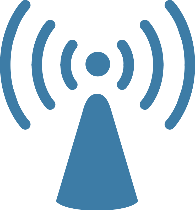 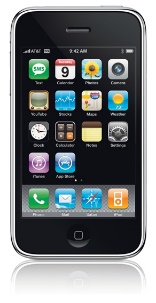 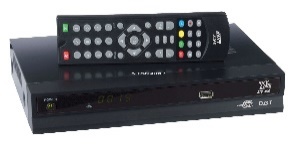 Controller (indoor mobile device)
LRLP AP
Set top box
LRLP for control
data
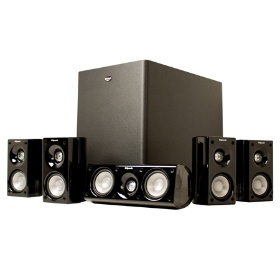 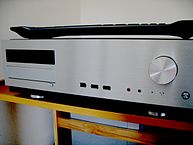 Home theater
Speakers
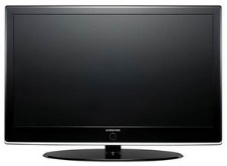 TV
Slide 4
Minseok OH, Kyonggi University
November 2015
Use case for home theater (2)
The central controller is most likely a mobile device
Pairing is performed through an LRLP AP by the central controller (mobile device)
After connection setup, either Wi-Fi Direct or Bluetooth may be used for user data transfer between non-AP STAs
Slide 5
Minseok OH, Kyonggi University
November 2015
Use case for home security (1)
Door/window sensor, Gas sensor, Smoke detector, home appliances
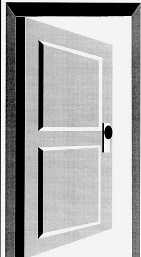 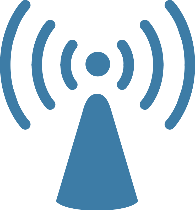 Door
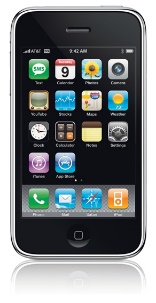 LRLP AP
Outdoor
mobile device
LRLP for control
mobile+cable modem/xDSL
 for control
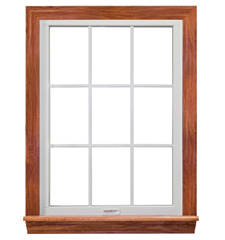 Window
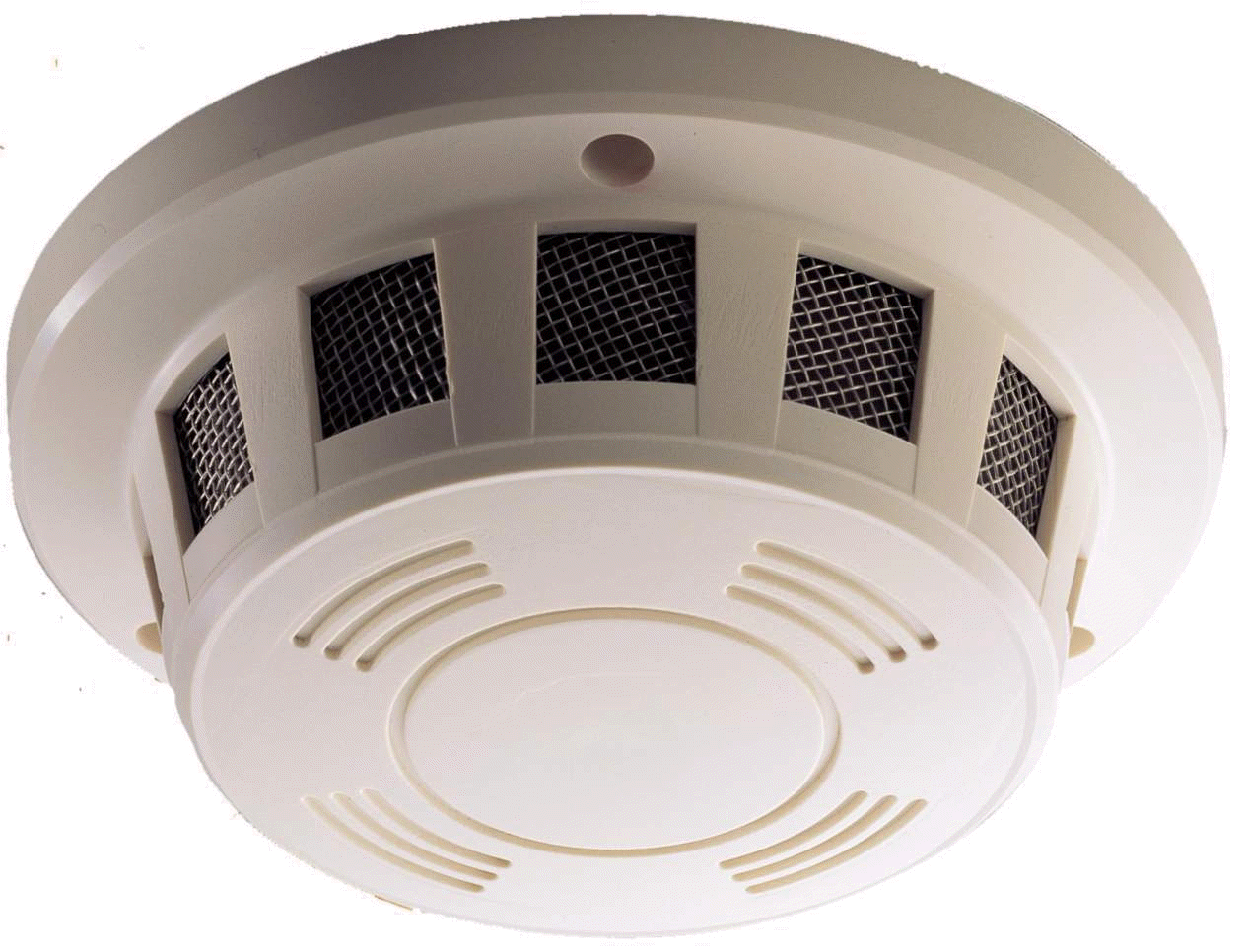 Smoke detector
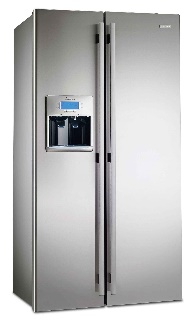 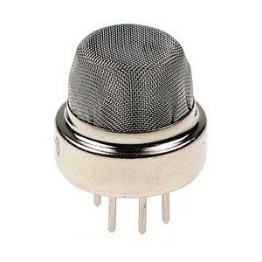 Home appliances
Gas sensor
Slide 6
Minseok OH, Kyonggi University
November 2015
Use case for home security (2)
Any abnormal state sends an alarm to the mobile device
Requirements 
Fast wakeup time: From a dormant state, the communication must be reestablished quickly through bypassing login procedure, pairing, DHCP, etc.
Reconnection procedure must be secure as well
Slide 7
Minseok OH, Kyonggi University
November 2015
Use case for indoor device control
Gas value controller, Heater/AC, Home appliances, Surveillance cameras
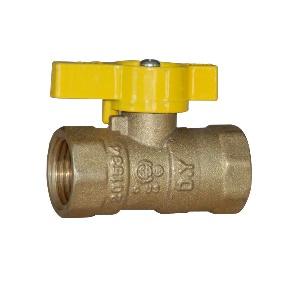 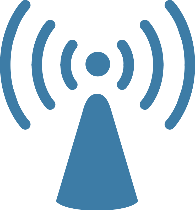 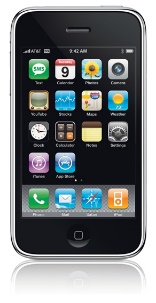 Gas valve
controller
Controller (outdoor
mobile device)
LRLP AP
control
LTE+cable modem/xDSL
 for control
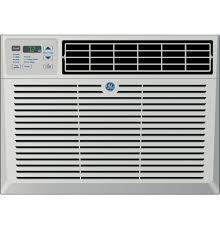 Heater
A/C
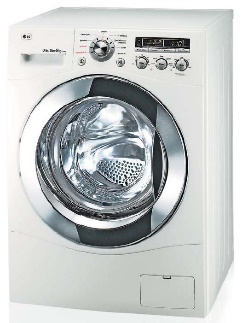 Washing machine
Slide 8
Minseok OH, Kyonggi University
September 2015
Use case for manufacturing (1)
Data collection from sensors in a manufacturing house
A chip maker is an example
LRLP AP
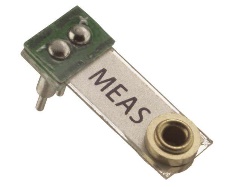 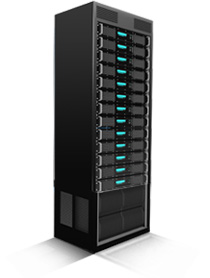 Vibration sensor
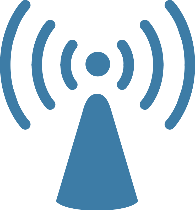 Data analysis server
LRLP data collection
Wired/wireless connection
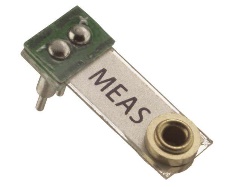 Vibration sensor
Slide 9
Minseok OH, Kyonggi University
September 2015
Use case for manufacturing (2)
A chip maker monitors the vibration pattern from various facilities
Use the collected data to predict possible failures of the facilities
Reduces downtime of manufacturing process and improves the yield
Slide 10
Minseok OH, Kyonggi University
September 2015
Use case for manufacturing (3)
Requirements 
The stable data rate must be maintained even in multipath environment due to the dense and interfering facilities
The number of sensors connected to the LRLP AP at the same time must be large enough
To extend the coverage, an LRLP AP may be connected to another LRLP AP (multihop) and adaptive route selection between a server and sensors for multihop environment
A connection between sensors and an analysis server must be secure
Fast wakeup time on sensor devices
Lightweight and low-power authentication scheme for sensors
Slide 11
Minseok OH, Kyonggi University
November 2015
Summary
For home theater use case, pairing between LRLP STAs is performed through LRLP AP by a mobile device (an LRLP STA in the same indoor) for direct connection between A/V devices
For home security use case, fast wakeup and secure reconnection for LRLP STAs are required
For indoor device control use case, a mobile device can control the indoor devices collocated with LRLP STAs
For manufacturing house, the connection should not be interfered by the manufacturing facilities, multihop is supported, and authentication is light
Slide 12
Minseok OH, Kyonggi University